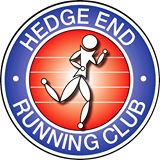 Welcome toHEDGE END RUNNING CLUB Celebration Evening 2015
The Winners!
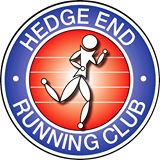 Victory 5 Club Championships
Ladies
1st Senior: Karen Andrews
2nd Senior: Michele Jacobs
3rd Senior: Laura Wren
1st V35: Claire Powell
2nd V35: Tracey Shepperd
3rd V35: Kelly Milner
1st V40: Marie Droniou-Bordry
2nd V40: Kirsty Shannon  
3rd V40: Joanne Labram
1st V50: Sheryl James 
2nd V50: Pauline Nicholson
3rd V50: Fiona Geal
1st Newcomer: Tracy Puttock
2nd Newcomer: Angela Lloyd
3rd Newcomer: Belinda Moore
Ladies Champion: Karen Andrews
Men’s
1st Senior: Matt Risden
2nd Senior: Kevin Martin
3rd Senior: Wiliam Baggs
1st V35: Carlo van Leeuwen 
2nd V35: Mark Smallwood
3rd V35: Paul Toms
1st V40: Alex Johnson
2nd V40: Michael Dally 
3rd V40: Ian Williams
1st V50: Charlie Cooper 
2nd V50: Keith Sheppard
3rd V50: Kevin Rowe
1st Newcomer: Jordan Winbourne
2nd Newcomer: Chris Brooks
3rd Newcomer: Simon Vargeson
Men’s Champion: Matt Risden
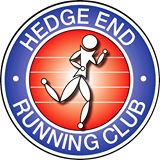 Pentathlon
1st Man: Kevin Martin 
2nd Man: Alex Johnson 
3rd Man: Carlo van Leeuwen

1st Vet Man: Charlie Cooper
2nd Vet Man: Keith Sheppard 
3rd Vet Man: Martyn Judd
Equal 1st Lady: Karen Andrews
Equal 1st Lady: Michelle Dorrington
3rd Lady: Kate Maslin

1st Vet Lady: Diane Rice-Adams
2nd Vet Lady: Julie Ward
3rd Vet Lady: Linda Francis
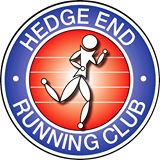 Winter 5 K Handicap
1st Lady: Roberta Buhagiar
2nd Lady: Diane Rice-Adams 
3rd Lady: Jenna Shergold
1st Man: Mark Staples
2nd Man: Robson Trendell 
3rd Man: Ian Williams
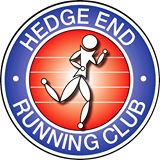 RR10 Awards
Chris BROOKS
Rob HARDING
Jason SELLWOOD
Simon SINCLAIR
Robert JONES
Robert AINSLIE
Stephen COOKE
Terry ORR
Karen ANDREWS
Kirsty SHANNON
Michele JACOBS
Joanne LABRAM
Kirsty CARTWRIGHT
Kelly MILNER
Sheryl JAMES
Angela KIVLOCHAN
Julie WARD
Alex JOHNSON
William BAGGS
Carlo VAN LEEUWEN
Ian WILLIAMS
Tim SKELTON-SMITH
Stephen KIVLOCHAN
Keith SPIERS
Robson TRENDELL
Mark MASLIN
Keith SHEPPARD
Kevin ROWE
James DUNLOP
Tristan MILLWARD
Mark STAPLES
Keith DIAPER
Kevin MARTIN
To all who ran more than 6 races
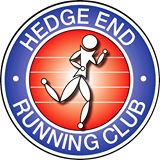 HRRL Awards
Trophies
1st Place Ladies  A Team Division 2: Presented to Michele Jacobs
3rd Place Ladies B Team Division 1: Presented to Kate Maslin
Ladies Mugs
5th: Karen Andrews
13th: Kate Maslin
16th: Michele Jacobs
17th: Claire Powell
27th: Joanne Labram 
61st : Tracey Shepperd
81st: Caroline Jerrim
Men’s Mugs
47th: Kevin Martin
51st: Alex Johnson
61st: Ian Williams
17th: Mark Smallwood
75h: Robson Trendell
88th : Keith Sheppard
Individual league positions - the 7 best scores from 12 races are counted
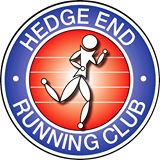 Other Awards
Ladies Captain’s Award  - Emma Shergold

Men’s Captain’s Award – Kevin Rowe 

Special Achievement Award: Lisa & Gary Trendell

Chairman’s Cup: Berni Dutton